How to Use the 5 Alive Student Assessment Tool
Social Policy Research Associates
December 4, 2024
[Speaker Notes: As you enter, please download the materials if you haven’t already.

The materials include the training workbook, the User Guide, the assessment, and the rubrics. We will primarily be working out of the training workbook (which you may wish to print or download) but we will also refer to the User Guide some if you wish to follow along there as well during the training. While you are gathering materials you may want some markers, crayons, pens, or something of the like as well.]
Welcome and Icebreaker
[Speaker Notes: Welcome everyone. We are so glad to have you here to join us in a deeper discussion around the SEL tools the ad hoc committee has been working on. For those of you who might not be familiar with the ad hoc or the tools, the SEL Ad hoc committee is a group of CoP members who were interested in developing better ways to assess social emotional learning in expanded learning programs. They developed two tools for that purpose, a staff survey (SEL Staff Survey) and a student SEL assessment instrument (SEL 5 Alive Student Assessment).  From the original construction, to piloting, and now finally sharing with the wider community, these tools have aimed to understand how students are receiving SEL programming. Both tools would ideally work as part of your SEL programming or continuous improvement cycles. But we will discuss how to implement for such purposes at a later training.]
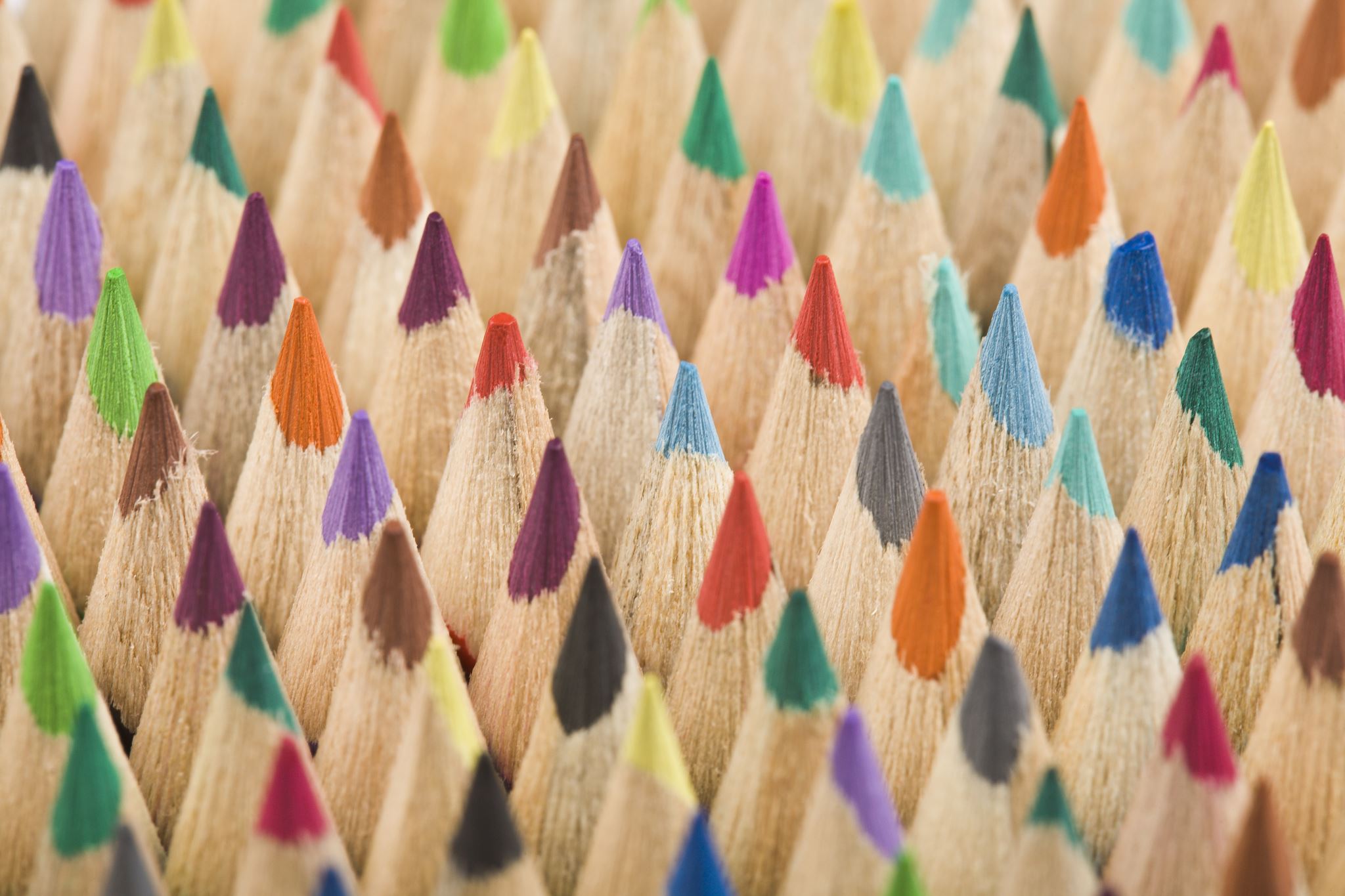 Agenda
Welcome and Icebreaker
CASEL Framework
User Guide and 5 Alive Student Assessment
Closing
[Speaker Notes: Today our goals are that everyone here can become more familiar with the SEL 5 Alive Student Assessment and learn strategies for administering the assessment. So, to that end, we will start with a quick review of the CASEL framework (the theoretical foundation of the assessment) and then the remainder of our time will take you step-by-step through the assessment process. We have a lot to cover, and we are hoping you all will engage with us throughout. To help set us up for success, lets set our intention and get our mind, body and heart ready for the next couple of hours with an ice breaker.]
Ice Breaker
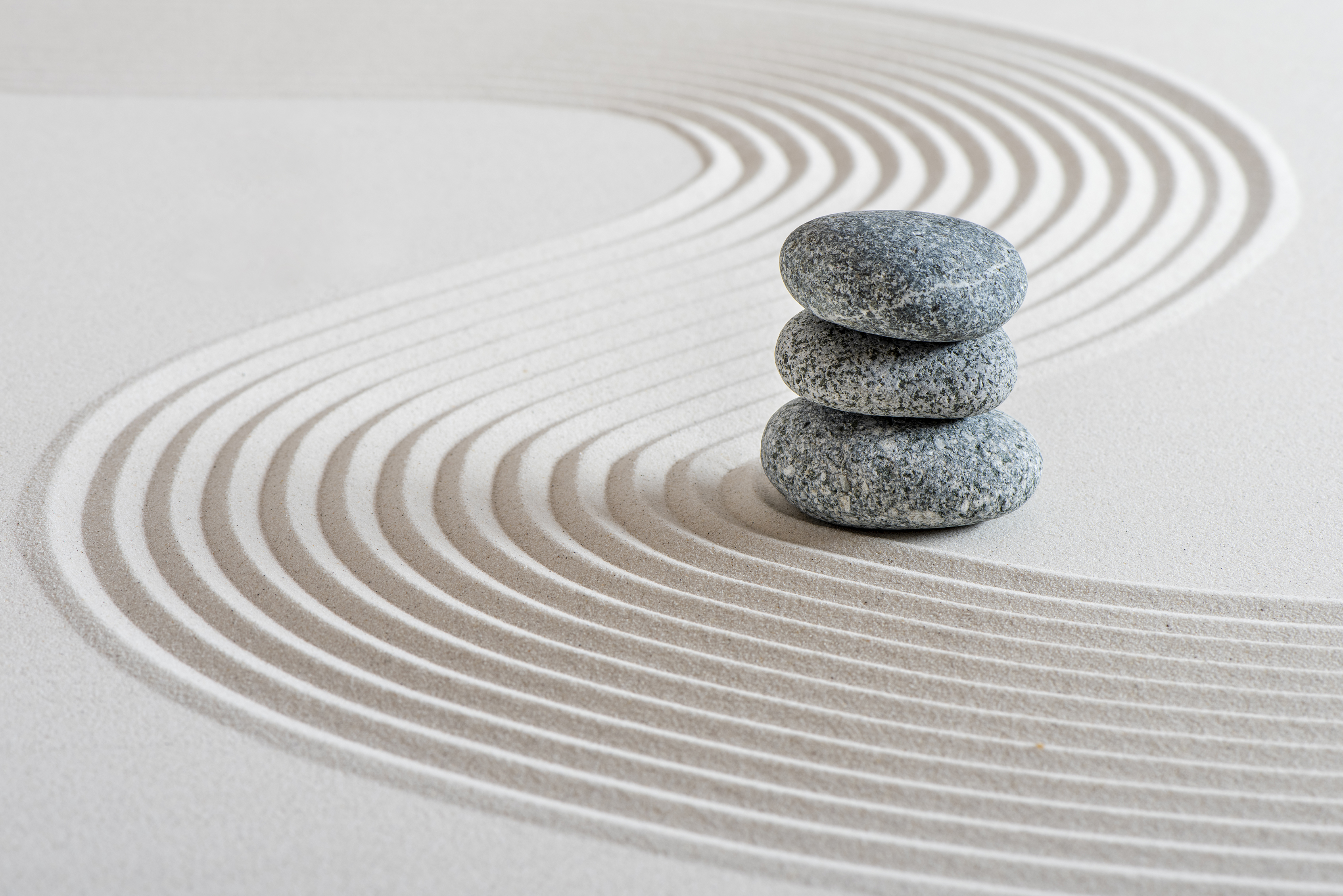 Introducing the CASEL Framework
[Speaker Notes: https://youtu.be/ouXhi_CfBVg 

Let’s start our review of the CASEL framework with a video. This video is from CASEL’s website and walks you through the framework and the competencies within it. You will notice the video mentions all of the focus skills that encompass a competency, but the tools produced by the ad hoc committee only includes one of theses skills. We will talk more about that after the video.]
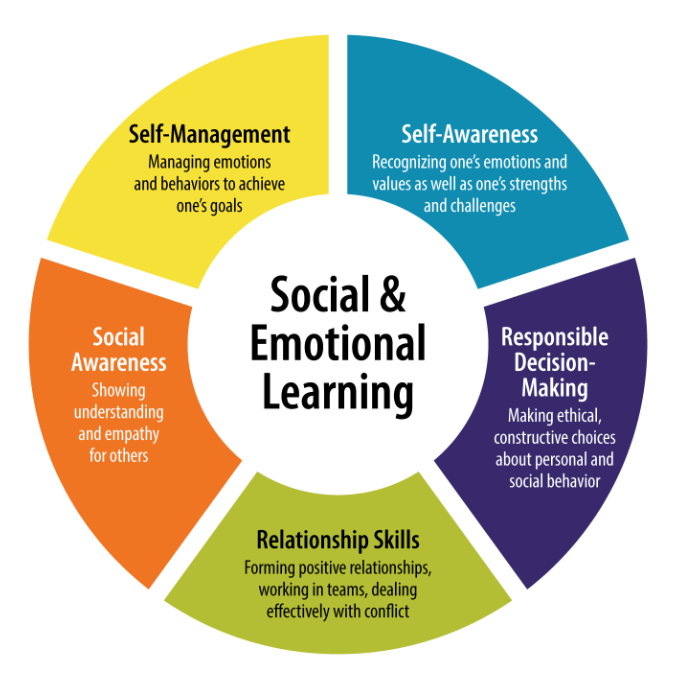 Identifying and using stress management strategies
Having a growth mindset
CASEL Framework and Selected Skills
Demonstrating empathy and compassion
Making a good judgement
Communicating effectively
[Speaker Notes: As we just saw in the video, there are 5 competencies in the CASEL framework and each competency has multiple focus skills. The ad hoc committee went through a collaborative process to identify one focus skill in each competency that seems particularly relevant for expanded learning programs. Regardless of what curriculum your program uses or if you incorporate SEL without using a formal curriculum, both tools can be implemented with a focus on specific skill development. For instance, instead of the survey and assessment focusing on the competency Relationship Skills, it focuses on the skill effective communication. You can see the other skills the ad hoc committee selected in the slide but for today we will focus on effective communication.]
Deeper Dive into Effective Communication
First: Reflect Individually (3 minutes)
Bold any word or phrase that is unclear to you or that you have questions about.
Highlight any word or phrase that stands out as a priority for your program.
Workbook Activity! (pg. 1)
[Speaker Notes: Now that we have reviewed the larger framework, lets dive deeper into effective communication. We will do this first individually and then in small groups. You will need your workbooks for this activity. So let’s go ahead and open those up to page 1. In the workbook, you will find CASEL’s definition for relationship skills (the competency) and an excerpt from last month’s EMM training on fostering effective communication skills in students. You will read both excerpts on your own. As you are reading, Bold any word or phrase that is unclear to you or that you have questions about AND highlight any word or phrase that stands out as a priority for your program. We will give you 3 minutes for this first part. Let’s begin.

Let’s move on to step 2, our small group discussion.]
Workbook Activity! (pg. 1)
Deeper Dive into Effective Communication
Next: Small Group Discussion (5 minutes) 
Share out any bolded words/phrases that are unclear to you or that you have questions about.
Discuss what this word/phrase might mean. “What might we see, hear, or experience if this word/phrase was fully present in a classroom or the program at large?”
Share out any highlighted words/phrases that stand out as a priority.
What are some reasons this would be valued by young people and adults in our program?
How is this currently being prioritized and/or supported in our classrooms and/or program?
What would be important to focus on to move this forward?
[Speaker Notes: Shortly, we will put you into breakout rooms where you will discuss the words you bolded and highlighted. First, share out your bolded words and as a group discuss “What might we see, hear, or experience if this word/phrase was fully present in a classroom or the program at large?” Then, share out the highlighted words and as a group discuss at least one of the questions: 1) What are some reasons this would be valued by young people and adults in our program? 2) How is this currently being prioritized and/or supported in our classrooms and/or program? 3) What would be important to focus on to move this forward? We will drop these questions in the chat as well. You will have 5 minutes for this activity before we call you back for a large group share out. Kira are we ready to go into rooms?

After Break-out: Welcome back! Does anyone want to share what was discussed in your room?]
User Guide and 5 Alive Assessment
What is the User Guide?
The User Guide is a document created to support greater understanding of:
the 5 Alive Student Assessment and SEL Staff Survey;
how the CASEL framework is present within the tools;
and how the tools can support SEL programming, professional development, and continuous improvement.
5 Alive Assessment Components
Multiple Choice Question: demonstrates understanding of the competency

Drawing/Writing Prompt: Students share when they have demonstrated the competency 

Reflection Questions: Students reflect on what they drew or wrote to give a deeper picture of understanding and demonstration of the SEL competency.
[Speaker Notes: Now that we have reviewed the framework, let’s explore the tools connected to it. As discussed, there is the 5 Alive Student Assessment and the SEL Staff Survey and they both connect to the same focus skills. To help with the administration of the tools we have constructed a User Guide. the User Guide is a document that will give staff a deeper understanding of the tools as well as provide tips and strategies for administration and the sensemaking that follows. We shared the User Guide to you all as a skill based but we will produce a version that lives on the SJPLF website as part of a larger tool kit. The tool kit will also house the tools as well as other resources.

Today, we will focus on the 5 Alive Student Assessment chapter of the User Guide. (Ask Mika to show the “5 Alive Components”). Each focus-skill-based assessment contains three activities that students will work on. First, they will respond to a multiple-choice question, then complete a drawing/writing prompt, and then conclude with a discussion where students reflect on the drawing/writing portion of the assessment.

In the slides that follow we will discuss and complete activities that align with the assessment steps as outlined in the User Guide.]
User Guide (pg. 7-8)
Planning Steps
Step 1: Identify how the assessment process will be integrated into your SEL programming

Step 2: Determine assessment logistics

Step 3: Set aside ample preparation time for staff before assessment administration.
[Speaker Notes: First, as a program, your team should determine how this tool will be integrated into your afterschool programming. Spend some time thinking about what you hope to get out of the tool. Is it a chance for students to reflect on their own growth? A chance for individual staff members to assess how well their students are understanding the concepts? Will you use the results to assess the curricula, lessons, or approaches that you have used to support SEL development? 

We recommend that you use the tool AFTER implementing lessons or activities aligned with the associated competency or focus skill. For example, you might use the Compassion and Empathy assessment after a month-long unit on social awareness. Knowing how you will use the assessment may help you determine the right timing for administering it. 

We will talk more about this step in an upcoming CoP meeting. 

Once you understand how you will use assessment, you’re ready for Step 2: determining assessment logistics. You’ll want to decide if students will complete the assessment individually, or in small group, who will administer the assessment, and when the assessment will occur. Will you need to bring in other staff for coverage? Are there challenges that you might need to consider or prepare for?


We DO recommend that staff who are familiar with students should administer the assessment. That helps students feel more comfortable and also allows staff to draw on their knowledge of students to help probe when asking the reflection questions, to make sense of student responses, and more accurately score student responses.

In the week of so prior to administering the assessment, the instructor who will administer the assessment should have time to review the questions and rubric in advance.]
User Guide (pg. 8-9)
Assessment Steps
Step 4: Introduce the assessment to the student and review the instructions

Step 5: Read over the multiple-choice scenario question

Step 6: Read the directions for the writing/drawing activity. 

Step 7: Ask students the reflection questions.
[Speaker Notes: On page 8 and 9, the user guide presents the specific steps for administering the assessment. 

First, tell students about the assessment and review the instructions. After asking if they have any questions, you can launch into the three main components of the assessment: the multiple-choice scenario question, the writing/drawing activity, and finally the student reflection questions. 

Now, we’re going to take some time to look a little more closely at each of these components…]
Multiple Choice Question
Sasha and Peter got into an argument at school. Which choice(s) demonstrates good communication:? Check all that apply.
Sasha uses "I feel" statements when talking with Peter about her emotions.
Sasha ignores Peter for the rest of the day.
Peter asks Sasha how she is feeling and listens attentively to what she says.
Peter tells all his other friends that Sasha is mean.
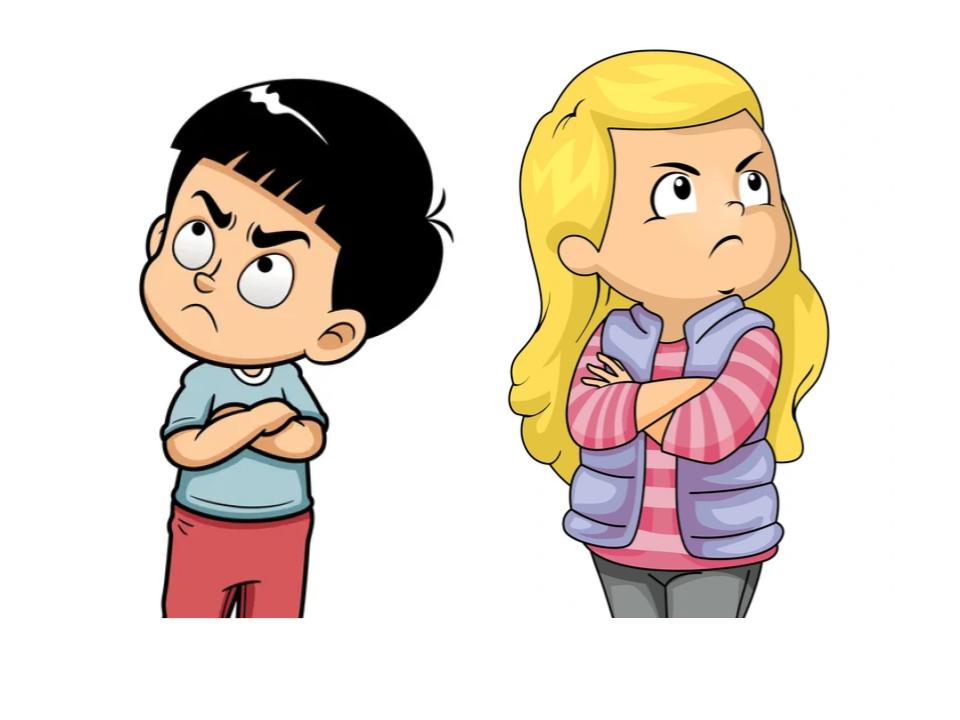 [Speaker Notes: First, we start with a short scenario that a student might be familiar with, and some options about how a student can respond. This is a bit of a warm-up to get the students thinking about the competency and focus skill.

In this case, they’re given a story about Sasha and Peter, who get into an argument about school and students are asked to select the responses that demonstrate good communication. 

I’ll give you all a minute to read through the question. 

Ask the group: what could you learn from this question? [Attendees can either share their answers out loud or type in the chat.]

Now, we’ll take a quick break before going over the drawing or writing activity.]
Break
[Speaker Notes: 10-minute break
May want to flag that folks can grab drawing materials to use when they return.]
Step 6: Read the Directions for the  Drawing/Writing Activity
Directions: Draw or write about a time when you spoke or listened effectively.
User Guide (pg. 9)
[Speaker Notes: Welcome back! Let’s pick up with what comes after the multiple choice and that is Step 6: Read the directions for the writing/drawing activity. 

This is what the drawing/writing section of the assessment looks like. As you can see, students are given space to draw 3 examples although they can do more. We recommend having extra paper available if that is the case. It is important to remind students during this part they are not being timed and can take as long as they want to think of examples. Remember examples do not just have to come from the program, it could be from the bus, home, practice, anywhere.]
Deeper Dive into Rubric
Workbook Activity! (pg. 2)
First: Highlight the difference between levels

Next: Identify the component of effective communication that is reflected in each row (as shown by red arrow)
User Guide (pg. 19)
[Speaker Notes: Normally, after the drawing/writing activity you would proceed to the reflection questions, but I am taking us on a detour first for a closer look at the rubrics. The rubrics are how you will score students at the end of the assessment. They use a 4-point scale where 1-early, 2-understanding, 3,-developing, and 4-mature. Each rubric is connected to a focus skill and divided into rows that rank the components that make up that skill. 

As you can see, we removed the skill components from this rubric which leads us to our next activity.

Individually, you will review the rubric by first highlighting the differences between levels in each row. Then you will the missing skill component at the start of the row, where the red arrow is pointing.

In case that wasn’t clear, can we go to the next slide for our example?]
Deeper Dive into Rubric-EXAMPLE
Workbook Activity! (pg. 2)
[Speaker Notes: Here is an example where the first row has been done for you. As you can see the key words that indicate the difference between levels have been highlighted and this person has identified active listening as a component of the skill effective communication.

Now that the first row has been done for you, you will have 3 minutes to complete as much of the remining rows as possible on page 2 of your workbook. We will work quietly in this room together so feel free to go off camera if that feels comfortable. Are there any questions? We will start the time now.]
Deeper Dive into Drawing/Writing Prompt
Now you try!
In pairs, you will draw and write an example of what a 4, 3, 2, and 1 would look like for effective communication.
Workbook Activity! (pg. 3)
[Speaker Notes: Welcome back everyone. Hopefully that exercise gave you a chance to connect deeper with the rubric. Before our detour we discussed the drawing/writing prompt. Let’s return to that but now we can apply our deeper understanding of the rubric through an activity.

This activity is on page 3 of your workbook. In pairs, you will draw/write an example for what a 4, 3, 2, and 1 would look like for effective communication. You only have 5 minutes to complete your drawings or writings so feel free to divide up the work as you see fit. For instance, maybe you draw for a score of 4 and 3 and your partner draws for a score of 2 and 1. If you are struggling for inspiration, we added a table of examples from the rubrics to pg. 4-6 of your workbooks. Are there any questions? Kira are the groups ready? Ok, we will send you off for 5 minutes before calling you back for a large group share out.

Would anyone like to share their examples of effective communication?]
Step 7: Ask Students the Reflection Questions
When you think about {insert skill}, what comes to mind? How would you describe {insert skill} to a friend?
Please tell me about your drawings and descriptions. What did you draw? Why did you choose to draw that? 
Did you enjoy this activity? What was your favorite part? What was your least favorite part?
User Guide (pg. 9)
[Speaker Notes: The final step for the assessment is to ask students the reflection questions. As you can see on the slide, we have 3 reflection questions with some follow up questions attached. In general, the reflection questions ask students to explain the focus skill in their own words, explain the example they wrote or drew, and ask students about their experience participating in the assessment. Instructors can choose whether to include or exclude the questions asking about the assessment experience being enjoyable. Instructors can and should add probes when they assess students. In other words, it may not be enough to ask the questions as they are written. You may need to follow up with “why?,” “can you say more about xyz,” “how did you feel in that moment?,” etc.

Because good probing requires active listening, it may be hard for some staff to give their full attention to the conversation while also taking notes. If that is the case you may consider recording the conversation. If that is a route you will go you need to have advance permission from the parent/guardian and student.]
Deeper Dive into Reflection Questions
Role Playing Activity (7 minutes)
In your same pairs, you will use one of your drawings or written excerpts to role play the conversation between an instructor and student. 
Step 1: Decide which student drawing/writing you will base your conversation around.
Step 2: Select a student and instructor.
Step 3: The instructor will follow the script on page 7 of the workbook while the student responds.
Workbook Activity! (pg. 7)
[Speaker Notes: Since I just finished talking about how important probing is when doing the reflection questions, let’s practice! This activity is on page 7 of your workbook. For the activity, we will send you back to your same pairs for a role-playing activity. In your pair, decide which of your 4 drawings/writings you will focus the conversation around than decide who will play the role of instructor and student. The instructor will follow the script of questions while the student will respond to the questions. Instructors, remember to ask probing questions to get as much information from your student as possible. You will have 7 minutes for this activity. If you finish early, select a different writing/drawing and switch roles. Any questions?]
Scoring and Data Collection Tool
Scoring Tips:
Consider each aspect of the assesment as well as personal experience with the student.
The score should be a single, whole number.
If unsure between two levels, skew towards the lower.
Document the results using the data collection tool to help inform programming.
[Speaker Notes: [Please note that the QR code originally on this slide is no longer valid. You can find the training version of the data collection tool on the SJPLF website.]

Now we’ll talk about assigning a score for the student assessments:
Please consider every aspect of the assessment in addition to any personal experience with the student when reviewing the rubric and assigning a score.
The score assigned to the student should be a single, whole number. Please don’t score using decimals.
If you are unsure between two levels, say level 2 or 3, then skew towards the lower score leaving the student with more opportunity to grow.
Document the results of the assessment using the data collection tool to help inform programming. 

Please take the time to open the data collection tool and complete it using the information from before. You can refer to page 30 in the user guide to see the complete rubric which includes the filled-in components for each row that we had you identify in the earlier activity.

We’ll be sharing what this data looks like once everyone has completed the form. Does anyone have any questions about the data collection tool? 

Has everyone completed the data collection form?

Here is what the data looks like from the form.]
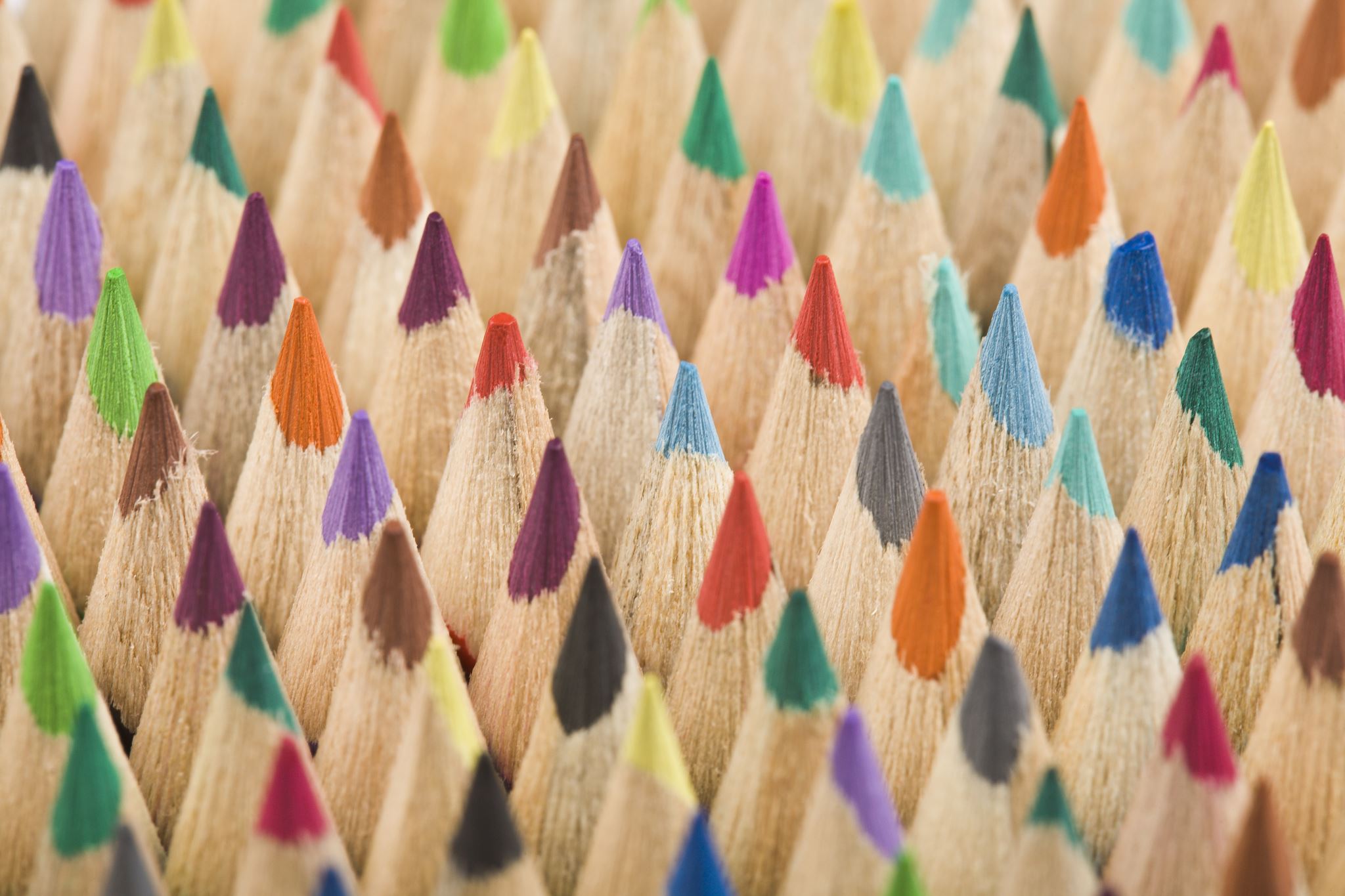 Thank you for your attention!